October 30, 2016
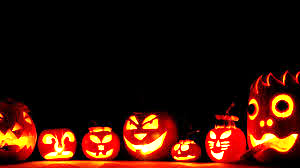 Sharpen Pencils
Collect PDN Only 6th grade / PDN, Textbook 7th Grd.
Sit in assigned seat silently
Work on completing PDN
7th Grade TEK
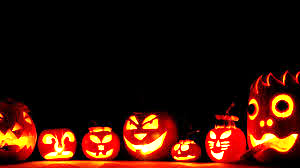 7.9A: analyze the characteristics of objects in our solar system that allow life to exist such as the proximity of the sun, presence of water, and compostion of the atmosphere.
7.8A: Predict and descry e how different types of catastrophic events impact ecosystems such as floods, hurrianes, or tornadoes
7.8B: analyze the effects of weathering, erosion, and deposition on the environment in ecoregions of Texas
7.8C: Model the effects of human activity on groundwater and surface water in a watershed.
7th LO
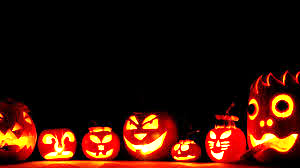 LO: We will apply knowledge learned over ecoregions of Texas and space to complete a 6-week district test review
TEK:7.9A: analyze the characteristics of objects in our solar system that allow life to exist such as the proximity of the sun, presence of water, and compostion of the atmosphere.
7.8A: Predict and descry e how different types of catastrophic events impact ecosystems such as floods, hurrianes, or tornadoes
7.8B: analyze the effects of weathering, erosion, and deposition on the environment in ecoregions of Texas
7.8C: Model the effects of human activity on groundwater and surface water in a watershed.
7th Grd DOL
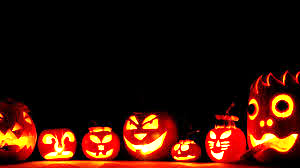 DOL: I will complete an exit slip that will describe 1 thing I will rock at on this test and 1 thing I will study extra hard on tonight when I study for the test.
7th Grade Test Review
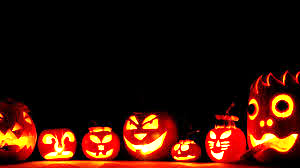 Teacher will pass out review sheet
Students will put name / class period at the top
Students will use own knowledge, journal notes, textbook to complete test review in small groups of 2
6th Grade TEK
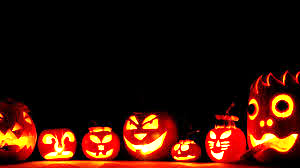 6.8B: identify and describe the changes in position, direction and speed of an object when acted on by unbalanced forces
6.8C: calculate average speed using distance and time measurements
6.8D: measure and graph changes in motion.
6th Grade LO:
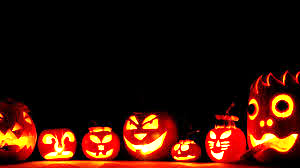 We will investigate how to create/read a speed/motion graph through creating distance/time graphs based on wind-up toy lab.
	TEKS: 6.8B: identify and describe the changes in position, direction 	and speed of an object when acted on by unbalanced forces
	6.8C: calculate average speed using distance and time 	measurements
	6.8D: measure and graph changes in motion.
6th Grade DOL
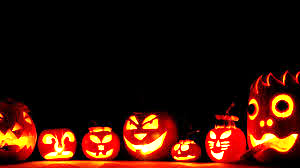 DOL: We will create a distance/time graph to show our path to school.
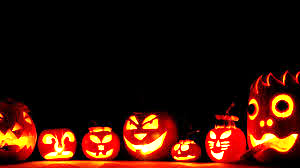 6th Grade Distance / Time Graphs
Teacher will hand out note outline to help explain how to create/use a speed/motion graph.
Students will login to: www.coachpease.com
Students will click on 2nd 6 weeks
Students will click on Distance-Time Graphs power point
Students will use power point to complete the note outline.
Students will use information learned to create a distance time graph to show the motion of their wind-up toy during lab.